Project Time Management
ادارة زمن المشروع
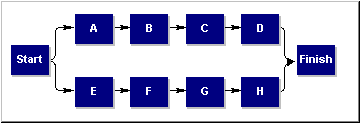 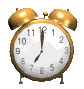 مواضيع القسم Section Topics
التخطيط لإدارة الجدول الزمني - Plan Schedule Management .
تحديد الأنشطة - Define Activities .
تسلسل الأنشطة - Sequence Activities .
تقدير موارد النشاط - Estimate Activity Resources .
تقدير الفترات الزمنية للنشاط - Estimate Activity Durations .
وضع الجدول الزمني - Develop Schedule .
ضبط الجدول الزمني - Control Schedule .
الجدول الزمني
الأولويات
اليد العاملة
الآراء الفنية
الأساليب
التكلفة
الاختلافات الشخصية
Conflicts in Projectsالاختلافات في المشاريع
الاختلافات حسب مراحل المشروع
23%
17%
27%
15%
المراحل المتوسطة
المراحل النهائية
مرحلة تشكيل المشروع
المراحل المبكرة
مجمل الاختلافات على طول المشروع
20%
17%
15%
14%
13%
11%
10%
التكلفة
الجدول
 الزمني
الأولويات
الاختلافات 
الشخصية
الأساليب
العمالة
الآراء 
الفنية
3
إدارة الزمن Time Management
واحدة من الوظائف الرئيسية لمدير المشروع هي التأكد مما إذا كان المشروع يمكن أن يلبي تاريخ انتهائه المطلوب حسب الجدول الزمني ، ووضع خيارات لضمان أن هذا سيحدث فعلاً . وهذا يجب أن يحدث قبل أن يبدأ تنفيذ المشروع . وبالتالي فإن أغلب العمليات في إدارة الوقت تحدث في مرحلة التخطيط ؛ كل عملية تحدث في ترتيب منطقي ، وتبلغ ذروتها في وضع الجدول الزمني .
إدارة الزمن Time Management
التخطيط لإدارة الجدول الزمني Plan Schedule Management
التخطيط لإدارة الجدول الزمني Plan Schedule Management
تحدد عملية خطة إدارة الجدول الزمني السياسات والإجراءات ، والوثائق اللازمة للإدارة والسيطرة على الجدول الزمني للمشروع . مثل خطط الإدارة الأخرى التي يتم إنشاؤها والنواتج من مجالات المعرفة الأخرى ، يمكن للخطة إدارة الجدول الزمني أن تكون رسمية أو غير رسمية ، عامة ( قليلة التفاصيل ) أو مفصلة للغاية .
التخطيط لإدارة الجدول الزمني Plan Schedule Management
منهجية وأدوات الجدولة الزمنية .
مستوى الدقة : التي تستخدم لتحديد عتبات التحكم - control thresholds  : التي يمكن عندها ( أو عند تجاوزها ) إتخاذ إجراءات محددة سلفاً .
وحدات القياس :  المحددة لكل مورد والتي يمكن أن تشمل الناس والمرافق والمعدات ، إلخ .
الإجراءات التنظيمية التي ترتبط مع هيكل تجزئة العمل -  WBS .
الحفاظ على نموذج الجدول الزمني للمشروع : لاستخدامه لتحديث الحالة وسجل تقدم المشروع .
عتبات التحكم : هي الحدود المعينة التي قد تحتاج إلى إجراءات تصحيحية ينبغي اتخاذها. هذا ما يمكن التأكد منه في شكل تحليل التباين .
التخطيط لإدارة الجدول الزمني Plan Schedule Management
قواعد قياس الأداء : يمكن التعبير عنها من خلال إدارة القيمة المكتسبة - earned value management . يمكن لتلك القواعد أو قواعد القياس الأخرى للأداء تحديد أي من الإجراءات التالية :
قواعد تحديد النسبة المئوية للأعمال المنجزة .
مستويات حساب التحكم .
تقنيات قياس القيمة المكتسبة .
مقاييس أداء الجدول الزمني جدول التباين بما في ذلك فرق الجدول الزمني -  (SV - ) schedule variance , ومؤشر أداء الجدول الزمني -  (SPI) performance index schedule .
أشكال التقارير - الأشكال وتواتر التقارير .
أوصاف العملية .
تحديد الأنشطة Define Activities
تحديد الأنشطة Define Activities
تحديد الأنشطة يعني أساساً تحديد ما سنقوم به لتنفيذ منتج المشروع . وهو هنا حيث نحدد ما سيجري تسليمه من  المشروع . في حين أن هيكل تجزئة العمل - WBS يحدد التسليمات وصولاً الى مستوى حزمة العمل ، التي بدورها قد تخضع للمزيد من التحليل للوصول إلى الأنشطة التي تحدد العمل الفعلي اللازمة لاستكمال حزم العمل . 
المُخرَجْ الأساسي من هذه العملية هي لائحة النشاط - activity list ، وهي تصف ما لدينا من أنشطة يتعين القيام بها لتسليم منتج للمشروع . نلاحظ في هذه النقطة أنها ببساطة قائمة غير مرتبة ؛ ولم يتم تحديد أية موارد ، كما لم يتم حتى الآن تحديد أية فترات زمنية ( مدد ) للأنشطة ..
سمات النشاط تعطينا معلومات مفصلة حول ما هو مطلوب للوفاء بالنشاط وتفاصيل أي تبعيات وظيفية بين الأنشطة.
لائحة النقاط العلام - milestone يمكن استخدامها لتحديد المعالم الرئيسية أو الثانوية في الطريق لاستكمال المشروع .
Activity List قائمة الأنشطة
تسلسل الأنشطة Sequence Activities
تسلسل الأنشطة Sequence Activities
بعد أن يتم تعريف وتحديد الأنشطة ، يمكن وضعها في ترتيب صحيح - وهذا ما يسمى بتسلسل النشاط . علينا أن نحدد ما إذا كانت هناك أنشطة يجب أن تحدث أولاً ( قبل أنشطة أخرى ) في العملية مقابل أنشطة تحث لاحقا في العمليات وإذا كان هناك أي تبعيات ( علاقات ) بين تلك الأنشطة . الأداة التي نستخدمها من أجل إنجاز الرسم التخطيطي تسمى طريقة الرسم بالأسبقية -  (precedence diagramming method (PDM ، وسوف نفصلها في الصفحات القادمة . هناك العديد من أدوات البرمجيات المتاحة تجارياً التي يمكن استخدامها للتحديد البياني لتسلسل الأنشطة . وتسمى هذه الأدوات بأدوات التخطيط الشبكي . لأغراض الامتحان سوف نتناول النهج الرئيسي - طريقة الرسم بالأسبقية - (precedence diagramming method (PDM – في الصفحات القادمة.
الناتج الرئيسي من هذه العملية هو إنشاء الرسم التخطيطي لشبكة الجدول الزمني .
المخططات الشبكية Network Diagrams
الرسم التخطيطي للشبكة مفيد للأسباب التالية :
يسلط الضوء على الترابط بين الأنشطة .
يعين الفترات الزمنية لكل نشاط .
يحدد بيانياً سير العمل وبالتالي فإن فريق المشروع يمكنه أن يفهم تسلسل الأحداث .
يساعد على تبرير الوقت المقدر للمشروع .
يحدد المسار الحرج - critical path .
المخططات الشبكية Network Diagrams
العلاقات بين الأنشطة في طريقة الرسم بالأسبقية   Precedence Relationships
الإنتهاء - للبدء (Finish-to-start ) : لا بد لي من إكمال النشاط " A " قبل أن تتمكن من بدء النشاط " B " . على سبيل المثال : لا بد لي دفع دعائم الأوتاد  لمبنى سكني قبل أن نتمكن من بدء أعمال الإنشاءات المعدنية . ما يقارب من 95٪ من جميع العلاقات في الرسم التخطيطي للشبكة تستخدم علاقات الإنتهاء – للبدء :
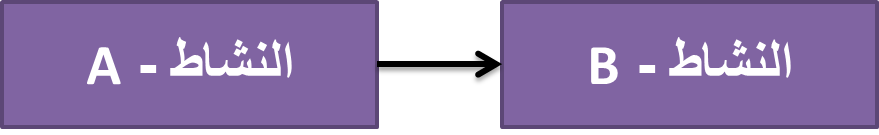 العلاقات بين الأنشطة في طريقة الرسم بالأسبقية   Precedence Relationships
البدء – للبدء (Start-to-start ) : يجب أن يبدأ النشاط  " A " قبل أن نتمكن من بدء النشاط  " B ". على سبيل المثال : يجب أن يبدأ تنظيف الممر من الثلج قبل أن أبدأ بتطبيق الملح الصخري .
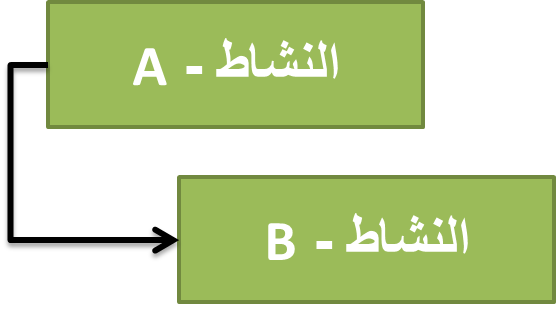 العلاقات بين الأنشطة في طريقة الرسم بالأسبقية   Precedence Relationships
الإنتهاء – للإنتهاء (Finish-to-finish ) : لا بد لي من إكمال النشاط  " A " قبل أن أتمكن من إكمال النشاط " B " . على سبيل المثال : I يجب إنهاء تثبيت الكيبل - CAT 5 قبل أن أتمكن من إكمال تركيب أجهزة الكمبيوتر على الشبكة . معظم العلاقات المتبقية ( 5٪) تتألف من هذا النوع من العلاقات في المخطط الشبكي .
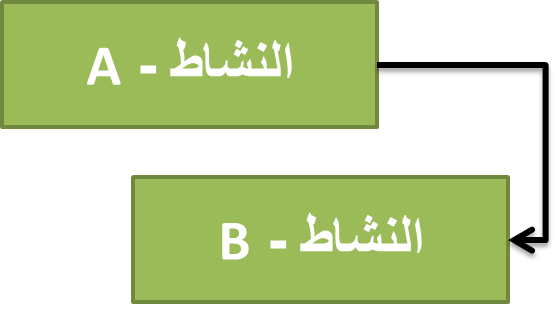 العلاقات بين الأنشطة في طريقة الرسم بالأسبقية   Precedence Relationships
البدء – للإنتهاء –Start-to-finish  لا أستطيع النشاط إكمال  " B " حتى أبدأ بالنشاط «A « ونادراً ما يستخدم هذا النهج  هذا النوع من العلاقات وربما قد يتساءل المرء عن كيفية عمل هذا النوع من العلاقات . على سبيل المثال: دعونا نقول أنه كان هناك الكثير من العمل الذي ينبغي إنجازه تماماً في النشاط « B « باستثناء قطعة واحدة محددة . تتم معالجة عنصر محدد في بداية النشاط A  ما أن يبدأ النشاط A   حتى يمكن لهذا العنصر المطلوب أن يتم الانتهاء منه ، النشاط  « B « يمكن أيضا أن يكتمل .
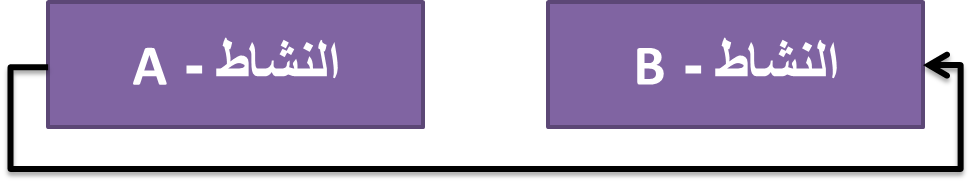 النشاط على السهم Activity on Arrow
هذا النهج معروف أيضاً باسم مخطط النشاط على السهم -  AOA Activity On Arrow , . 
ملاحظة : على الرغم من هذا العنصر لم يعد مذكوراً في دليل  PMBOK ® ، الطبعة 5 ، فإنها لا تزال تظهر في الامتحان .
يتم تعريف الأنشطة على السهم - وبالتالي تتم قراءة هذا النشاط كما AC أو CD. الخط المتقطع هو نشاط دمية         ( وهمي ) .  وهناك حاجة في بعض الأحيان لاظهار تبعيات متعددة . الفترة الزمنية للنشاط الوهمي ( الدمية ) = الصفر .
النشاط على السهم Activity on Arrow
جيرت GERT
جيرت تعني ( تقنية التقييم والمراجعة الرسومية - Graphical Evaluation and Review Technique ) - GERT ، والميزة الرئيسية فيها هي السماح بالتفريعات والحلقات المشروطة ، وهذا كل شيء .
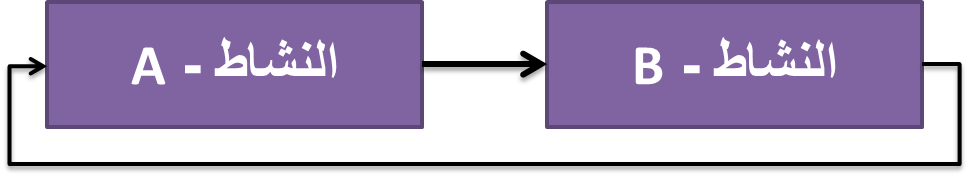 أنواع التبعيات ( العلاقات ) في الشبكة Network Dependency Types
التبعية الإلزامية - Mandatory Dependency :  تصف التبعية إلزامية علاقة الإنتهاء - للبدء. أي لا بد لي من إكمال النشاط 'A' قبل أن تتمكن من بدء النشاط 'B'. وهذا ما يسمى أيضا 'بالمنطق القاسي - hard logic .
التبعية التقديرية -  Discretionary Dependency : في هذه الحالة يتم تحديد تبعيات من قبل فريق المشروع . ويمكن أيضاً لهذا النوع من التبعيات أن يسمى ' التبعيات المفضلة ' ، ' أو التبعيات التفضيلية ' ، أو " المنطق اللين ". هذا النوع من المنطق المستخدم يعتمد على كيفية التنظيم الذي يفضل فيه التعامل مع تبعيات محددة تعود لتقدير فريق المشروع .
التبعية الخارجية -  External Dependency : حين تعتمد على احتياجات طرف ثالث أو خارجي عن المنظومة ، مثل الحكومة الاتحادية ، أو حكومة الولاية أو المورد .
المعالم ( النقاط العلام ) Milestones
يمثل المعلم الانتهاء تسليم رئيسي أو مرحلة في المشروع . تدرج المعالم في خطة إدارة المشروع فضلاً عن قاموس هيكل تجزئة العمل والبيان المفصل للنطاق .
يمكن أيضاً أن تستخدم المعالم كنقاط للتفتيش أو كجزء من موجز تنفيذي مجمل وعام بشأن التقدم في إنجاز المشروع . وكثيراً ما تستخدم المعالم كآلية لتمويل أنشطة البائع ( المقاول ) . على سبيل المثال عندما يحقق الببائع معلماً معيناً ، يتم تحويل مقدار العمل المنجز بموجب ذلك المعلم إلى نسبة مئوية من تمويل العقد بوصفه حصة من السداد الجزئي .
تصبح قائمة المعالم جزأً من :
خطة المشروع .
بيان نطاق المشروع .
قاموس هيكل تجزئة العمل .
التقديم والتأخير Leads and Lags
التقديم - Leads : يمكن تطبيقه على أنشطة المشروع باعتباره شكلاً من أشكال ضغط الجدول الزمني والمعروف أيضاً باسم " المسار السريع  - fast tracking " . على سبيل المثال : مشروع برنامج حاسوبي له متطلبات لعدد من المكونات المختلفة . عندما ينهي الفريق تحديد المتطلبات للمكون الأول ، يمكن لفريق التطوير بدء العمل على التصميم العام للمكون الأول ، بينما يبدأ الفريق بتحديد المتطلبات للعنصر الثاني .
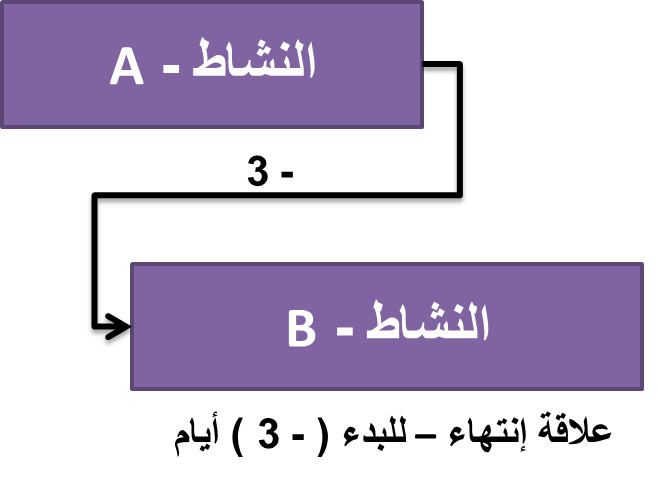 التقديم والتأخير Leads and Lags
التأخير – lag : هو تأخير مفروض على بدء النشاط الخلف ( التالي – اللاحق ) . يمكن فرض التأخير داخلياً       ( من ضمن المنظومة أو المشروع ) أو خارجياً ( من خارج المنظومة أو المشروع ) تبعاص للحالة . على سبيل المثال : هناك زمن تأخير بين صب الأساسات الخرسانية المطلوب لمرآب لتصليح السيارات والبدء في إقامة جدران الهيكل . قد تتطلب خرسانة الأساسات ما يصل الى أسبوعين من أجل " الجفاف والتصلب الأولي " قبل أن يمكن إقامة الجدران وتأطيرها والانتهاء من السطح . في هذه الحالة ، الاسبوعين يمثلا تأخيراً في الجدول الزمني للمشروع .
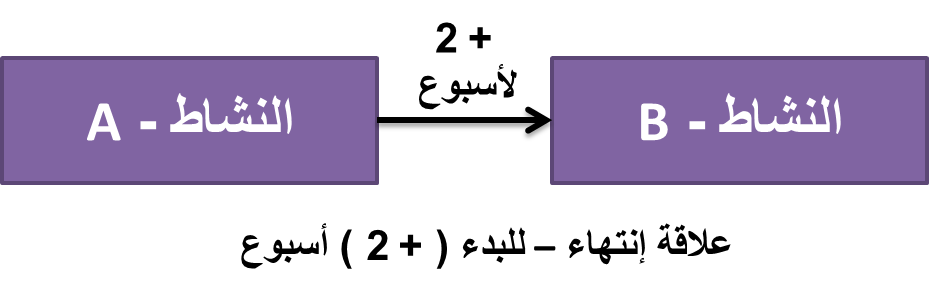 تقدير موارد النشاط Estimate Activity Resources
ترتبط عملية تقدير موارد النشاط بالموارد البشرية للأنشطة . علينا أن نفكر لماذا هذا مهم . ومن سيؤدي هذا النشاط سيكون له تأثير كبير على مدة النشاط . يجوز لمورد جديد ( ذو خبرة ومعرفة قليلة ) أن يستغرق مدة من 3 إلى 5 مرات أطول مما قد يستغرقه مورد متمرس آخر لإتمام هذا النشاط للأسباب التالية :
قلة الخبرة .
الافتقار إلى المعرفة .
عدم الإلمام ببيئة العمل .
وجود التفسير الخاطيء لاحتياجات أصحاب المصلحة .
وغيرها ...
تقدير موارد النشاط Estimate Activity Resources
تقدير موارد النشاط Estimate Activity Resources
يمكنك وضع هيكل تجزئة الموارد – 
RBS -  resource breakdown structure .
الاستفسار من الخبراء في الموضوع عن الموارد التي ستكون هناك حاجة إليها .
تحديد الموارد المتاحة للمشروع .
تحليل الأنشطة إلى أجزاء أصغر من أجل اشتقاق تقديرات الموارد.
تحليل هيكل تجزئة العمل وقائمة الأنشطة .
إجراء تحليل للصعوبات التقنية لبناء وتسليم عنصر من عناصر المشروع .
إجراء تحليل لنوع الموارد اللازمة للمشروع .
التشاور مع دائرة الموارد البشرية حول السياسات التنظيمية لاستخدام الموارد
تقدير الفترات الزمنية للأنشطة Estimate Activity Durations
تقدير الفترات الزمنية للأنشطة Estimate Activity Durations
الحصول على المعلومات التاريخية من المشاريع السابقة .
الخروج مع التقديرات الخاصة بك . إذا كنت تأخذ المشروع من خلال مدير سابق آخر له أو كانت هنالك قيود فرضتها الإدارة ، فعملك هو تقييم احتياجات المشروع وعدم اتخاذ كلمة من شخص آخر حول ذلك .
التنبؤ بشكل دوري عن النهاية التي سيؤول إليها مشروعك من حيث التقديرات للزمن والموارد من أجل التوصل إلى تقديرات خاصة بك للقيمة المقدرة للإكتمال ( القيمة المقدرة من الزمن والتكلفة لإنهاء ما تبقى من أعمال المشروع ) - (ETC) estimates to complete .
مراجعة التقديرات للتأكد من أنها معقولة والتحقق من عدم وجود حشو   ( إضافة تقديرات أو قيم غير موجودة أو غير مطلوبة – زيادات )  - padding في المدة الزمنية والمخاطر .
تقدير الفترات الزمنية للأنشطة Estimate Activity Durations
البحث عن سبل لتقصير الجدول الزمني للمشروع من خلال التخفيف أوالحد من ، أو القضاء على المخاطر .
تأسيس التقديرات على أساس هيكل تجزئة العمل - WBS .
التأكد من أن الموارد الذين هم يؤدون العمل في الواقع ( الخبراء في الموضوع ) هم الذين ساهموا في إنجاز التقديرات ، وليس هم أصحاب المصلحة الذين يبلغوك ما كانوا يعتقدون أن يجب أن يكون التقدير .
إدارة المشروع على أساس الخط الأساس للجدول الزمني .
معرفة متى تنفيذ التغييرات في حالة حدوث مشاكل في الجدول الزمني .
تنفيذ عملية إنشاء تقديرات تتمتع بأكثر دقة ممكنة .
تلبية أي تقديرات متفق عليها مع أصحاب المصلحة .
أنواع تقديرات المدة الزمنية Duration Estimating Types
التقدير المشابه - Analogous Estimating  :
المشروع  « A « هو مثل 3 مشاريع سابقة أنجزناها .
هي شكل من أشكال أحكام الخبراء .
التقدير الحدودي ( البارامتري ) - Parametric Estimating :
إذا كان الأمر يستغرق يوماً واحداً ويكلف ( X ) $ لبناء القطعة فإن 1,000 قطعة سوف تأخذ  1000 يوم وستكلف 1000X .
تقدير النقاط الثلاث (توزيع بيرت الثلاثي) :
بيرت : المتوسط المرجح باستخدام الأساليب الإحصائية .
التوزيع الثلاثي : المتوسط غير المرجح لثلاث نقاط .
التقدير من أسفل إلى أعلى - Bottom-Up estimating :
التقديرات المفصلة على أساس القيم التاريخية الموثوقة .
أنواع تقديرات المدة الزمنية Duration Estimating Types
رأي الخبراء - Expert Judgment : الخبرة المستقاة من الخبراء بالموضوع .
تحليل الإحتياطيات - Reserve Analysis : سيتم تغطيتها في فصل المخاطر .
تقديرات النقطة الواحدة : بناء على رأي الخبراء ، ولكن له العديد من الآثار السلبية على المشروع مثل : 
من السهل على أعضاء الفريق حشو التقديرات .
تحاول الموارد إرضاء رئيسها بدلاً من تلبية احتياجات المشروع .
التقديرات غير موثوق بها للغاية وتساهم في حدوث مخاطر خفية .
الجداول الزمنية هي في أحسن الأحوال غير واقعية ، وفي أسوأ الأحوال غير قابلة للتحقق .
الاستدلال - Heuristics: حل المشكلات بطرق التجربة والخطأ - trial-and-error قاعدة من قواعد حكم التجربة - rule of thumb .
دقة طرق تقدير Accuracy of Estimating Methods
الإحصاء من أجل الامتحان Statistics for the Exam
" المتوسط - Average " أو " المتوسط - ‘Mean " وهو يشير إلى المتوسط الحسابي ( وليس الوسط الهندسي ) . لاشتقاق المتوسط أو متوسط أي مجموعة من الأرقام ، ببساطة هو مجموع كل الأرقام في المجموعة تقسيم العدد الإجمالي لتلك الأرقام ( القراءات ) في العينة . مثال - حساب المتوسط للمجموعة التالية من الأرقام : 2،7،12،17،4،21،23 . مجموع الأرقام يبلغ 86. وعددها في العينة : 7. بتقسيم 86 على 7 نحصل على المتوسط  =  12.29.
الانحراف المعياري - وهذا ما يسمى أيضاً " سيجما - σ " هي القيمة التي تمثل عادة بالرمز اليوناني 'σ'. يعتبر الانحراف المعياري هو مقياس الدقة ؛ كلما كان الانحراف المعياري ( σ ) أصغر كانت الدقة أضيق ( أكثر دقة ) .
الإحصاء من أجل الامتحان Statistics for the Exam
المجال  1 انحراف معياري (σ '1 ') فوق وتحت يعني يساوي 68٪ من فضاء العينة .
المجال  2 انحراف معيارية ('2 σ ') فوق وتحت يعني يساوي 95٪ من فضاء العينة .
المجال  3 انحراف معياري ('3 σ ') فوق وتحت يعني يساوي 99٪ من فضاء العينة .
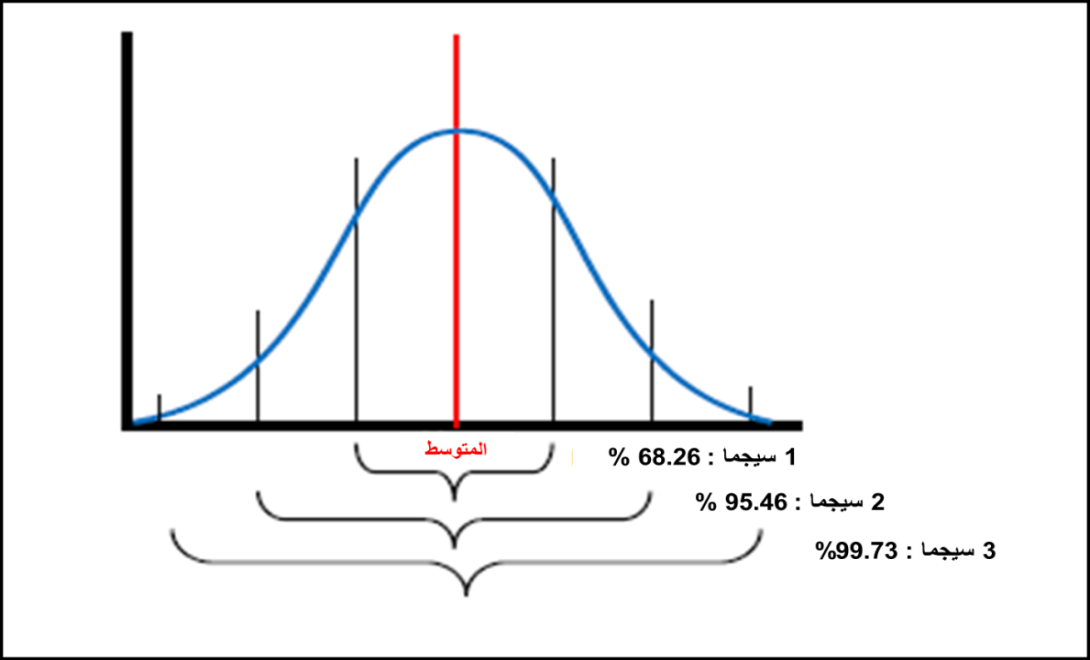 حسابات بيرت PERT Calculation
بيرت :
المتوسط = ( to + 4 * mlt +  tp ) / 6
الإنحراف المعياري ,  σ = (  tp -  to) / 6
الفرق = σ2
التوزيع المثلثي 
المتوسط = 3( to + mlt +  tp ) / 
الإنحراف المعياري ,  σ = (  tp -  to) / 3
الفرق = σ2
حيث :
to هي الزمن المتفائل .
Tml هي الزمن الأرجح .
Tp  هي الزمن المتشائم .
σ هي الإنحراف التربيعي .
وضع الجدول الزمني Develop Schedule
وضع الجدول الزمني Develop Schedule
تطوير الجدول الزمني للمشروع هو تتويج للخطوات الأربع السابقة التي استعرضنا . من أجل إنشاء جدول زمني نحن بحاجة إلى :

قائمة الأنشطة .
أنشطة متسلسلة على النحو الصحيح .
تقديرات الموارد للأنشطة .
الفترات الزمنية الأنشطة .
الخط الأساس للجدول الزمني schedule baseline
هو النسخة المصادق عليها من الجدول الزمني للمشروع وهو يشكل عنصراً من خطة إدارة المشروع . وهو متفق عليه ، وموافق وموقع عليه من قبل فريق إدارة المشروع وأصحاب المصلحة المعنيين . الجدولة الوثائق الأساسية والمقبولة أداء الجدول الزمني بما في ذلك تواريخ البدء والانتهاء .
الخط الأساس للجدول الزمني schedule baseline
الفرق بين تقدير الوقت والجدول الزمني هو أن الجدول الزمني مبني على التقاويم . حيث تؤخذ بالإعتبار عطلات نهاية الأسبوع ، والعطلات الرسمية والأخرى ، وتوافر الموارد ، ومجموعة من العناصر الأخرى التي قد تظهر في الجدول النهائي . تشير تقديرات الزمن - time estimate ببساطة إلى الورديات من حيث كم عدد ساعات الوردية الواحدة  أو الأيام التي قد يستغرقها إكمال النشاط . ويطلق على وقت التقدير أيضاً جهد العمل - work effort أو مستوى الجهد - level of effort .
الركود والطفو Slack and Float
تعريفات الركود / الطفو
البدء المبكرة -  ES ,  early start : هو أبكر زمن في شبكة الجدول الزمني يمكن أن يبدأ عنده نشاط ما .
البدء المتأخر - LS  , late start .  : هو أكثر التواريخ تأخراً في شبكة الجدول الزمني يمكن أن يبدأ عنده أي نشاط من دون التأثير على الإنتهاء المتأخر late finish (LF) لنفس النشاط .
الانتهاء المبكر - EF ,  early finish .  : هو أبكر زمن في شبكة الجدول الزمني يمكن عنده إنتهاء النشاط .
الانتهاء المتأخر - LF  ,  late finish .  : هو أكثر التواريخ تأخراً في شبكة الجدول الزمني يمكن أن ينتهي عنده نشاط دون التأثير على بداية النشاط التالي .
الركود / الطفو = ES - LS   أو EF – LF  .
تعريف المسار الحرج Critical Path Definition
المسار الحرج في المخطط الشبكي هو أطول مسار من خلال الشبكة اوالذي ينتج أقصر وقت ممكن لإتمام العمل في المشروع . وهو يحتوي على الأنشطة التي طفوها -  الصفر أو سالب . ( مع التسلسل في طريقة الأسبقية ، يمكن أن يكون الطفو = الصفر ، أو سالب أو موجباً وذلك اعتماداً على القيود ) يحدد المسار الحرج الخطوط العريضة لسلسلة من التبعيات الإلزامية في ما هو عادة يشكل سلسلة من علاقات الإنتهاء -  للبدء 
يمكن أن يكون هناك أكثر من مسار حرج واحد .
يمكن أن يتغير المسار الحرج .
المسار الحرج لديه طفو = الصفر *.
المسار الذي له طفو سالب يعني أنك متأخر عن تواريخ الجدول الزمني . بصفتك مديراً للمشروع ، عملك هو ضغط الجدول الزمني والقضاء على الطفو السالب .
عداد مخطط الشبكة  Network Diagram Setup
المنهج القياسي لإنشاء المخطط الشبكي هو استخدام ما يعرف باسم أسلوب " المربعات السبعة " .
يتضمن أسلوب " المربعات السبعة " وصفاً للنشاط ، ومعرف النشاط ( هوية النشاط أو رقم النشاط ) ، والمدة الزمنية للنشاط ، وتاريخ البداية المبكرة - (ES) ، وتاريخ البدء المتأخر - (LS) ، وتاريخ الانتهاء المبكر - (EF) وتاريخ الانتهاء المتأخر - (LF) .
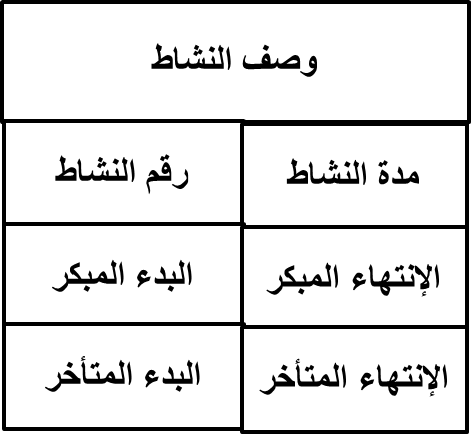 مثال
حساب المسار الأمامي Computing the Forward Pass
حساب المسار الخلفي Computing the Backward Pass
تقنيات ضغط الجدول الزمني Schedule Compression Techniques
قد يكون ضرورياً إستخدام تقنيات ضغط الجدول الزمني للتصدي للقيود المفروضة على الجدول الزمني . هناك نوعان من التقنيات الرئيسية من شأنها أن تسمح لمدير المشروع بضغط الجدول الزمني :

المسار السريع - Fast Tracking .
التحطيم ( القضم ) – Crashing .
تقنيات ضغط الجدول الزمني Schedule Compression Techniques
المسار السريع - Fast Tracking :
تسمح هذه التقنية بتداخل الأنشطة أو تنفيذ أنشطة تعمل بالتوازي ( في نفس الوقت ) . إذا كانت التبعيات قد أنشأت بشكل يسمح للأنشطة بالعمل على التوازي ولم تتم إدارتها بشكل صحيح ، فهذا يمكن أن يؤدي إلى مخاطر متعددة منها إعادة الصياغة ( إعادة العمل -  rework ) . وثمة مسألة أخرى وهي إستخدام موارد أكثر من الحمل المعتاد ( فيما لو عملت الأنشطة بشكل متسلسل ) بحيث يمكن أن يحدث إنتقال لنفس الموارد المستخدمة للعمل في عدد من الأنشطة على التوالي . بواسطة تداخل الأنشطة أو تشغيلها على التوازي ، يمكن لمورد ما أن يجد نفسه يعمل فجأة لمدة 16 ساعة في اليوم مثلاً . ومن وظيفة مدير المشروع ضمان ألا يحدث هذا السيناريو الذي سيؤدي إلى إرهاق الموارد .
تقنيات ضغط الجدول الزمني Schedule Compression Techniques
التحطيم ( القضم ) – Crashing :
ينطوي التحطيم ( القضم ) على إضافة موارد للعمل على الأنشطة التي تقع على المسار الحرج والنتائج في هذه الحالة دائماً هي زيادة التكاليف . هذا يمكن أن يؤدي أيضاً إلى  خيارات في وجوب عمل فريق لساعات عمل إضافية لتحقيق القيود الموضوعة الجدول الزمني للمشروع . وهذا يمكن أن يؤدي أيضاً إلى إرهاق الفريق ، ونشوء توقعات غير واقعية بشأن الوقت الفعلي الذي قدر توفيره . مضاعفة تجميع الموارد لا يعني تلقائياً ان نحصل على ضعف ما تم من عمل في الوقت نفسه . وهذا ينطبق بشكل خاص على مشروع البرمجيات . للمزيد من المعلومات ، يرجى قراءة الكلاسيكية من قبل فريدريك بروكس بعنوان : " الرجل / الشهر الأسطوري - The Mythical Man Month .
تقنيات الجدولة الزمنية Scheduling Techniques
طريقة السلسلة الحرجة Critical Chain Method
تستند طريقة السلسلة الحرجة على نظرية من القيود وصفت في بعض التفاصيل في كتاب الحرجة سلسلة إدارة المشاريع من قبل لورانس P. ليتش. بل هو طريقة للتخطيط وإدارة المشاريع تضع التركيز الرئيسي على الموارد اللازمة لتنفيذ أنشطة المشروع . ويتناقض مع طريقتي المسار الحرج وبيرت ، واللتن تؤكدا على أمر آخر هو الجدولة الزمنية الجامدة ، حيث أن شبكة المشروع للسلسلة الحرجة تميل للحفاظ على تسوية تحميل الموارد ، ولكن يطلب منها أن تكون مرنة في أوقات البدء والتبديل بسرعة بين الأنشطة وسلاسل الأنشطة للحفاظ على المشروع بأكمله منفذاً في الموعد المحدد .
عن طريق خفض تقديرات كل مهمة بنسبة 50-50 ، قمنا بتخفيض الجدول الزمني للمشروع بنسبة 50٪ على الأقل . ثم يضيف مدير المشروع مخازن مؤقتة إلى نهاية الجدول الزمني للمشروع تساوي 50٪ من مدة الجدول الزمني الجديد . والنتيجة هي أن الجدول الزمني للمشروع هو أقل بنسبة 25٪ تلقائياً من المسار الحرج الأصلي . راجع المثال التالي :
طريقة السلسلة الحرجة Critical Chain Method
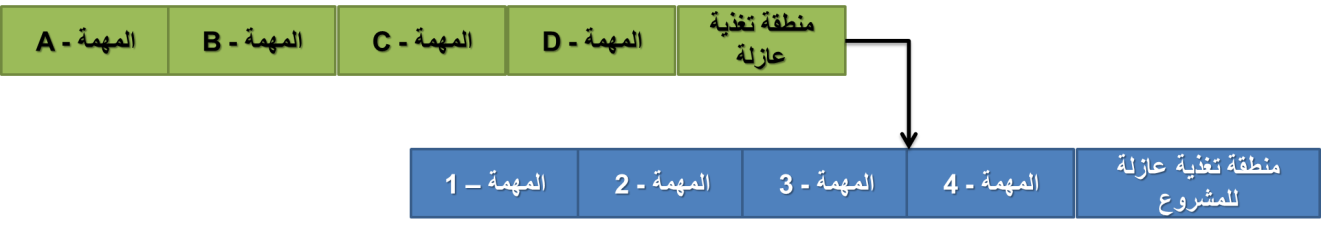 تقنيات  أمثلية الموارد Resource Optimization Techniques
تسوية الموارد - Resource Leveling :
يتم استخدام تسوية الموارد لضبط التباينات ( الإختلافات ) في تحميل الموارد ، والتي يمكن أن تختلف إلى حد كبير من مرحلة إلى مرحلة من مراحل المشروع أو من فترة زمنية إلى أخرى . والفكرة هي السعي لتحقيق الاستقرار ما أمكن في عدد الموارد العاملة في كل فترة زمنية لمنع الإفراط في تخصيص الموارد ، أو عندما تحتاج مرحلة من المشروع الى مزيد من الموارد مقارنة بما هو متاح حالياً . هذا يمكن أن يؤدي إلى تغيير في المسار الحرج أو امتدادٍ للمدة الزمنية للجدول الزمني للمشروع . هنا حيث يمكنك استخدام طريقة الاستدلال أو الطريقة التوجيهية لتسوية الموارد .
تقنيات أمثلية الموارد Resource Optimization Techniques
تجانس الموارد - Resource smoothing :
يتم استخدام تجانس الموارد ، لضبط الجدول الزمني بحيث لا تتجاوز الاحتياجات من الموارد في المشروع حدود معدلات عمل الموارد المحددة سلفاً في المشروع . في هذه الحالة لا يتغير المسار الحرج في المشروع  ويمكن أن يتغير أو لا يتغير تاريخ الانتهاء من المشروع . يمكن للأنشطة فقط أن تتأخر ضمن حدود طفوها الحر و / أو طفوها الكلي . باستخدام هذه التقنية ، قد لا تكون قادراً على تحقيق الاستفادة القصوى من جميع الموارد .
تقنيات النمذجة Modeling Techniques
تحليل ماذا لو - What if analysis :
يتم استخدام تحليل ماذل لو في أنشطة بناء السيناريو لمعالجة جدوى وإمكانية تلبية الجدول الزمني لمتطلبات المشروع . هذا التحليل مفيد في وضع خطط طوارئ في حالة وجود متطلبات عالية المخاطر للجدول الزمني من عدم الوفاء بتلك المتطلبات .
تقنيات النمذجة Modeling Techniques
تحليل مونت كارلو - Monte Carlo :
يبني تحليل مونت كارلو نموذجاً رياضياً يعتمد على الاحتمالات الإحصائية . دقة هذا النموذج هي دقيقة بقدر التقديرات التي يوفرها آراء الخبراء و / أو البيانات التاريخية . هناك عدد من الأدوات المتاحة تجاريا لبرنامج جداول البيانات وقواعد البيانات التي تسمح ببناء نماذج لتحليل مونتي كارلو .
المخططات  الشريطية ( مخططات القضبان ) Bar Charts
مخططات المعالم ( النقاط العلام )  Milestone Charts
ضبط الجدول الزمني Control Schedule
ضبط الجدول الزمني Control Schedule
ترد عملية ضبط الجدول الزمني ضمن مجموعة عمليات  الرصد والمراقبة . من وجهة نظر الامتحان ، من المفترض أنك كمدير المشروع تقوم بتنفيذ كافة عملية الرصد والمراقبة للجدول الزمني على المشروع الخاص بك . ما لم ينص على خلاف ذلك في سؤال الامتحان ، كنت قد قمت بعملك ، وكنت قد تعرضت لقياس المشروع مقابل الخط الأساس للجدول الزمني ، وكنت قد تعرضت لإجراء التصحيحات عند الاقتضاء للحفاظ على المشروع على المسار الصحيح وفي الوقت المحدد .
ضبط الجدول الزمني Control Schedule
لاحظ أن أدوات وتقنيات الضبط والسيطرة على الجدول الزمني تشمل اشياء مثل تحليل التباين - variance analysis ، وتسوية الموارد - resource leveling ، وأداء تحليل سيناريو ماذا لو - what-if scenario analysis ، وضغط الجدول الزمني - schedule compression. وإذا كنت حقاً قد قمت بأداء عملية التنقيح المطرد ، فعليك أن تكون قد تعلمت المزيد عن تقدم الإنجاز في المشروع . ومع ذلك ، فإن الخطة هي شيء ، والحقيقة هي شيء آخر . عليك أخذ معلومات من القرن 19 من البروسي المشير هيلموت فون مولتكي ، الذي ذكر بإيجاز : " لا تنجو أية خطة من الاتصال مع العدو التخطيط هو كل شيء ، والخطة هي لا شيء " .
Activity Attributes سمات النشاط
Responsibility (who will do the work).
Geographic Area (where the work will be performed).
Activity Type (summary or detailed).
WBS Classification (for ordering and sorting).
المسؤولية ( من سينفذ العمل ).
المنطقة الجغرافية ( أين سيتم تنفيذ العمل ) .
نوع النشاط ( موجز أو مفصل ) .
تصنيف هيكل تجزئة العمل ( لأغراض الترتيب والفرز ) .
67
Milestones listقائمة الأهداف ( النقاط العلام )
A milestone is a significant point or event in the project.
A milestone list identifies all milestones and indicates whether the milestone is mandatory, such as those required by contract, or optional, such as those based upon historical information.
الأهداف (نقاط العلام )  هي نقطة أو حدث هام في المشروع. 
تحدد قائمة الأهداف جميع الأهداف وتوضح ما إذا آانت الأهداف إلزامية مثل تلك الأهداف المطلوبة بموجب التعاقد أو ما إذا آانت الأهداف اختيارية مثل تلك الأهداف التي تعتمد على المعلومات التاريخية.
68
Milestones listقائمة الأهداف ( النقاط العلام )
Significant events within the project schedule .
They are not work activities .
There are no duration for the Milestone , duration = 0 .
Summary of project milestones included in the project charter .
The customer , sponsor and project manager may impose milestone (s) .
Uses as checkpoints to control the project .
When works goes well that means the milestone related to that work has been meet .
A list of milestones becomes part of the PM plan and is included in the project scope management plan and WBS dictionary .
أحداث هامة ضمن الجدول الزمني للمشروع .
ليست نشاطات عمل .
ليس لها زمن , الزمن = 0 .
يضاف ملخص النقاط العلام الى ميثاق المشروع .
يمكن لكل من العميل, الضامن, مدير المشروع أن يضيفوا نقاط علام .
تستخدم كنقاط تفتيش لضبط المشروع .
عندما يسير العمل جيدا فان ذلك يعني تحقق تواريخ نقطة العلام الخاصة بالعمل .
تضم لائحة بالنقاط العلام كجزء من خطة ادارة المشروع وكذلك يجري ضمها الى كل من جطة ادارة النطاق وقاموس هيكل تجزئة العمل .
69
Scheduling Techniquesتقنيات الجدولة الزمنية
Bar Chart(Gantt Chart).
Milestone Chart:
For reporting to Management.
Milestones is Important event and has no duration.
Networking :
Arrow Diagramming Method(ADM).
Precedence Diagramming Method(PDM).
Program Evaluation and Review Technique(PERT).
Graphical Evaluation and Review Technique(GERT) (Allow for looping, repetition, and conditional branches).
مخطط القضبان .
مخطط النقاط العلام :
لاصدار التقارير للادارة .
نقاط العلام هي أحداث هامة وليس لها مدد زمنية .
الشبكة :
طريقة الرسم بالأسهم .
طريقة الرسم بالأسبقية .
طريقة  برنامج تقنيات التقييم والمراجعة (بيرت) .
طريقة تقنيات الرسم للتقييم والمراجعة (جيرت) (تسمح بالحلقات , التكرار , والأفرع الشرطية ) .
70
Bar Chart – Gantt Chartمخطط القضبان - مخطط جانت
Advantages:
Easy to understand.
Easy to prepare.
Easy to update.
Shows Progress or status better than networks.
Example:  Compares planned & actual activities bar (Project Progress).
Disadvantages :
Unclear relationships.
Weak project control.
الميزات :
سهل الفهم .
سهل التحضير .
سهل التحديث .
يظهر الانجاز أو الحالة أفضل من الشبكة .
مثال : مقارنة قضيب النشاط المخطط والنشاط الفعلي (انجاز المشروع) .
المساوئ :
العلاقات غير واضحة .
ضعف ضبط المشروع .
71
Bar Chart – Gantt Chartمخطط القضبان - مخطط جانت
72
Milestones نقاط العلام
73
Arrow Diagramming Methodطريقة الرسم بالأسهم
Arrow relationships or activity – on – arrow
العلاقة بالأسهم أو النشاط على السهم .
B
D
Activity
النشاط
2
4
6
F
A
EVENT
الحدث
Dummy Activity
نشاط وهمي
1
7
C
G
3
5
E
Allow One Relationship
Finish – to Start (FS)
يسمح فقط بنوع واحد من العلاقات
انتهاء – للبدء (FS)
74
Precedence Diagramming Method طريقة الرسم بالأسبقية
Precedence relationships or Activity on Node Method.
العلاقات بالأسبقية أو طريقة النشاط على العقدة
FF 2
FS3  (or Lag=3)
B
3
D
3
F
7
Activity
النشاط
SS1
A
2
G
5
FS
C
3
E
5
Allow Activities overlapping by having 3 or more relationships :
Start-to-Start (SS).
Finish-to-finish (FF).
Start-to-Finish (SF).
Finish-to-Start (FS).
يسمح بتداخل النشاطات باستخدام ثلاثة أو اكثر من أنواع العلاقات :
البدء – للبدء . 
الانتهاء – للانتهاء .
البدء – للانتهاء .
الانتهاء – للبدء .
75
Precedence Diagramming Method (PDM)طريقة رسم المخطط التتابعي (PDM) .
PDM is a method used in Critical Path Methodology (CPM) for constructing a project schedule network diagram.
It uses boxes or rectangles, referred to as nodes, to represent activities, and connects them with arrows that show the logical relationships that exist between them.  
This technique is called Activity-On-Node (AON) and is the method used by most project management software packages.
رسم المخطط التتابعي هي طريقة يتم استخدامها في طريقة المسار الحرج (CPM) من أجل بناء مخطط شبكة الجدول الزمني الخاص بالمشروع .
يستعين بمربعات أو مستطيلات يتم الإشارة إليها في صورة عُقد لتوضيح الأنشطة والربط بينها باستخدام الأسهم التي توضح العلاقات المنطقية الموجودة بينها.
يعرف هذا الأسلوب بتمثيل الأنشطة على العقد (AON) وهي الطريقة المستخدمة في معظم حزم برامج إدارة المشروعات.
76
Precedence Diagramming Method PDM or AONطريقة رسم المخطط التتابعي  (PDM) أو( AON )
A
B
FINISH
START
D
C
77
Relationships Between Activities according to Lag and Lead  ∆ حسب التقدم والتباطؤ ∆ العلاقات بين النشاطات
Activity A
Activity A
Activity A
∆ SS = 0
∆ FF = 0
∆ FS = 0
Activity B
Activity B
Activity B
Activity A
Activity A
Activity A
∆ FS = +?
∆ SS = +?
∆ FF = +?
Activity B
Activity B
Activity B
Activity A
Activity A
Activity A
∆ SS = -?
∆ FF = -?
∆ FS = -?
Activity B
Activity B
Activity B
78
Activity Duration Compared to Effortزمن النشاط مقارنة مع الجهد
Elapsed time
 The time that shows on the calendar. Includes the holidays and week ends.
Duration 
The number of working days. It does not include holidays or week ends.
Working time 
(Effort) The actual aggregated time. It adds the working time of all the involved resource.
الزمن المنقضي :
الزمن الذي يرى ضمن التقويم            ( الروزنامه ) . بما في ذلك أيام العطل الرسمية والأعياد ونهاية الأسبوع .
المدة الزمنية :
عدد أيام العمل . لا تتضمن العطل و نهاية الأسبوع .
زمن العمل ( الجهد ) :
الزمن الاجمالي الفعلي . يجمع أزمنة العمل لجميع الموارد المعنية .
79
Three-Point Estimates (Probabilistic Estimate) تقديرات النقاط الثلاثية ( التقدير الاحتمالي )
OT = Optimistic time		PT = Pessimistic Time
MT = Most likely time		ET = Estimated time
S.D. = Standard Deviation
(ET) = OT + 4MT + PT
                      6
S.D. = PT – OT
                6
Final Time Estimat (FTE) = ET + - / S.D
80
Three-Point Estimates (Probabilistic Estimate) تقديرات النقاط الثلاثية (التقدير الاحتمالي )
OT = الزمن المتفائل 			PT = الزمن المتشائم
MT = الزمن الأكثر احتمالا 		ET = الزمن المقدر 
S.D. = الانحراف المعياري
(ET) = OT + 4MT + PT
                      6
S.D. = PT – OT
                6
الزمن النهائي المقدر  = الزمن المقدر )ET( +\- الانحراف المعياري
81
Reserve Analysis تحليل الاحتياطي
Also called time buffer, reserve, or contingency. 
Added by project team to an activity as a recognition of project risk.
Either a percent of estimated duration, or fixed duration.
Should be documented.
As more precise information about the project becomes available, the contingency reserve may be
تدعى كذلك مصدات زمنية أو طوارئ .
تضاف من قبل فريق المشروع الى نشاط ما كتقديرات لمخاطر المشروع.
تكون اما على شكل نسبة مئوية % من التقديرات , أو على شكل مدة زمنية ثابتة .
يجب أن يتم توثيقها .
قد يتم استخدام أو تخفيض أو إنهاء احتياطي الطوارئ آلما توافرت معلومات أدق عن المشروع. يجب تحديد الطوارئ بشكل واضح في مستندات الجدول الزمني.
82
Critical Path Methodطريقة المسار الحرج
The critical path method calculates the theoretical early start and finish dates, and late start and finish dates without regard for any resource limitations.
This is done by performing a forward and backward pass analysis through the schedule network.  
The resulting early and late start and finish dates are not necessarily the project schedule; rather, they indicate the time periods within which the activity could be scheduled, given activity durations, logical relationships, leads, lags, and other known constraints.
تقوم طريقة المسار الحرج بحساب التواريخ النظرية للبدء والانتهاء المبكر وتواريخ البدء والانتهاء المتأخر لجميع الأنشطة دون النظر إلى قيود الموارد .
وذلك عن طريق إجراء تحليل الاتجاه الأمامي والعكسي خلال شبكة الجدول الزمني.
ليس بالضرورة أن تكون تواريخ البدء والانتهاء المبكرة والمتأخرة الناتجة هي الجدول الزمني الخاص بالمشروع ولكنها توضح الفترات الزمنية التي يمكن جدولة النشاط خلالها وتحديد فترات النشاط والعلاقات المنطقية والتعجيلات والتأخيرات وباقي القيود المعروفة.
83
Floatالطفو ( العوم )
Total Float: The amount of time that an activity may be delayed from its early start without delaying the project finish date.
Free Float: The amount of time that an activity can be delayed without delaying the early start of any immediately following activities.
الطفو الكلي :
 هو مقدار الزمن الذي من الممكن أن يتأخره نشاط ما عن بدايته المبكرة من دون أن يسبب ذلك تأخرا لتاريخ انتهاء المشروع .
الطفو الحر : 
هو مقدار الزمن الذي من الممكن أن يتأخره نشاط ما عن بدايته المبكرة من دون أن يسبب ذلك تأخرا لتاريخ البدء المبكر للنشاط      ( النشاطات )الذي يليه .
84
Calculating Path and Floatحساب المسار والطفو
Forward Pass:
Early Start (ES) = Total of task durations for all precedent (necessary) tasks
Early Finish (EF) = ES + Task Duration
Backward Pass:
Late Finish (LF) = Last day of project – Duration of sequential (necessary) tasks to end of project
Late Start (LS) = LF – Task Duration
Float
= LF – ES – Task Duration
المسار الأمامي :
زمن البدء المبكر ( ES ) = مجموع المدد الزمنية لجميع النشاطات ( الضرورية \ اللازمة ) التي تسبق هذا النشاط .
زمن الانتهاء المبكر ( EF ) = ES  + المدة الزمنية للنشاط .
المسار العكسي ( الراجع \ الخلفي ) :
الانتهاء المتأخر ( EF ) = اليوم الأخير من المشروع – المدد الزمنية للنشاطات المتتالية الى نهاية المشروع .
الابتداء المتأخر ( LS ) = الانتهاء المتأخر ( EF ) –  زمن النشاط .
الطفو 
(F) = - ES – LF المدة الزمنية للنشاط
85
Resource Levelingتسوية الموارد
4 Days
3 Days
بعد التسوية
قبل التسوية
86